NATIONALISM
Unit 2: Topic 6
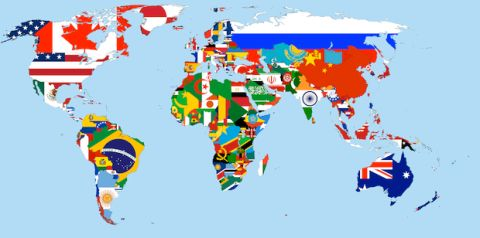 Core ideas & Principles:
Superficially – love of one’s country, national identity, pride in the country etc.
Academically – Nationalism is controversial.
Nationalism as a positive force:


Nationalism as a negative force:


Names associated with it offer clues in its controversy, but also its diversity:
Adolf Hitler/Benito Mussolini – radical nationalists
Fidel Castro (Cuba) – post-colonial socialist nationalist
Winston Churchill – conservative nationalist
Nicola Sturgeon - liberal nationalist
Core ideas & Principles:
Origins:
Throughout history political units have existed (states, empires, provinces etc.)
History is defined by descriptions like ‘peoples’, ‘races’, ‘civilisations’ & ‘nations’
Now the ‘nation-state’ is the norm.
Nation -
A place of common interest defined by birth. e.g. ‘Jewish nation’. Catalonia, 
The French, originally a tribal distinction – the Franks – distinguished by language
The British see themselves as born into a ‘common culture’. Complex ethnic origins, but culturally distinct from the rest of the world
Japan is a nation by virtue of its ethnic exclusiveness. Unlike Britain, immigration as had little impact.
Core ideas & Principles: concept of nation:
Language – A key aspect of culture, binding people together. Johann Gottfried von Herder (conservative nationalist) a common language indicates a long common history, which applies to the German, French & Italian peoples.
Religion – A classic example that binds people together, e.g. the Jews. Historically the Orthodox Church in Russia – including in Putin’s Russia!
Culture – Includes a shared history. The British are an obvious example. A multinational people with a strong sense of cultural identity that binds them.
Ethnicity – Biological divisions are not always translated into national differences, but when they do, it is powerful: Chinese, Japanese, Scandinavian.
Geography – Occupation of territory plus a spiritual attachment to it. This applies to the Jewish people as much as religion = an exaggerated attachment to the land, known as Zionism. Or Russians to their ‘motherland’.
Core ideas & Principles: concept of the state
The state - & self-determination
Arose during the Enlightenment period. Jean-Jacques Rousseau being a principal advocate, he argued (with other Enlightenment philosophers) that self-determination of peoples was necessary as a reaction to absolute monarchy.
Self-determination being a key step on the road to democratic states.
Thinking that was central to both the French & American revolutions.
C19th – self-determination was thwarted by imperialism, but during this century the desire for a self-determined state was central to international affairs.
Spanish Empire was essentially gone by the 1860s (Argentina 1861)
Austro-Hungarian Empire – WWI (see p. 306 in text book)
Wilson’s 14 Points – Self-determination principal at core of Treaty of Versailles & UN.
Core ideas & Principles: the nation-state
The nation-state – central to the notion & creation of statehood.
A political identity, that enjoys sovereignty & equal status with other states.
Q. Are all nations states? Are all states nations?
Core ideas & Principles: nationalist theories
Culturalism – The way some nations identify themselves.
Each nation has a unique powerful mix of shared values & history.
C18th – von Herder argued culture is crucial in understanding a nation’s
	volksgeist (‘folk spirit’)
	- Herder is a key developer of culturalism. 
	- Has a darker side – expansionist nationalism (one culture’s 		superior to another, thus justifying imperialism.
	- Some nations do not seek self-determination, preferring to be part 	of a larger nation, as long as there’s freedom to be who they are, 	e.g. the Welsh.
	- Culturalism emphasises the emotional links people have with their 	nation (‘mystical ties’).
Core ideas & Principles: nationalist theories
Racialism – A few nations have identified themselves on the basis of race.
Racialism is the belief that there is not a single human race, but a number of distinct races.
Based upon biological understandings, therefore unchangeable. e.g. one is born into a specific race
A minority of nationalists agree with this theoretical perspective.
Nationalist who use race as a determining factor are highly exclusive. One cannot be part of a nation unless born to it (e.g. Nazi Germany).
Racialism can be seen as a perversion of culturalism, turning culturalism into something far darker than its definitive meaning.
Core ideas & Principles: nationalist theories
Internationalism – Generally the belief that the peoples of the world should connect and reach out across national borders.
Nations/states should look to what is best for the world, rather than just what is best for national self-interest.

See worksheet...
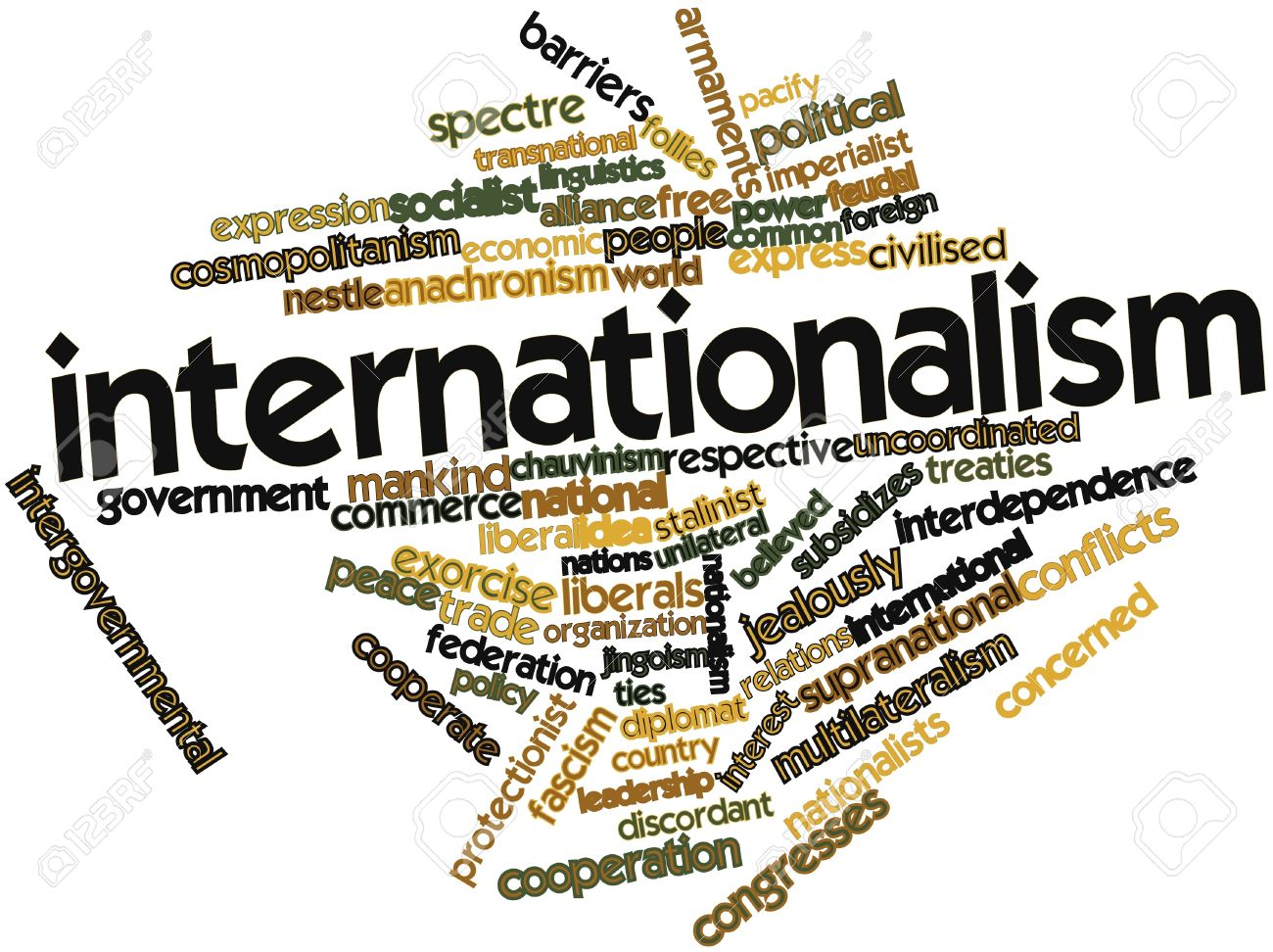 [Speaker Notes: Worksheet = Pol Revision Guide, p 155.
Move on from slides: 
1. Thinkers – p. 126 – von Herder, p. 130 – Rouseau, p. 137 – Mazzini, p. 141 – Maurras, p.148 – Garvey… do the 100 word tasks.
2. Photocopy pp. 155-159 as handouts. 
Photocopy pp. 135-148 (Magee (2017), Political ideas for A level, Hodder Ed.
1. Photocopy summary of key thinkers, p. 154]
Core ideas & Principles: nationalist theories
Our focus now will shift from my work, to yours!

The following must be understood both as stand alone theories, but also how they interact/impact upon each other:
Liberal nationalism – seeks a world of autonomous nation-states

Conservative nationalism – exists to forge a sense of cohesion/unity in society

Anti/post-colonialism – reject colonial rule/indigenous people rule themselves

Expansionist nationalism – rejects the right of all nations to self-determination
Now let’s use those notes of yours and some research exercises, and look at some case studies …!
[Speaker Notes: Worksheet = Pol Rev Guide, p 155.
Move on from slides: 
1. Thinkers – p. 126 – von Herder, p. 130 – Rouseau, p. 137 – Mazzini, p. 141 – Maurras, p.148 – Garvey… do the 100 word tasks.
2. Photocopy pp. 155-159 as handouts. 
Photocopy pp. 135-148 (Magee (2017), Political ideas for A level, Hodder Ed.
1. Photocopy summary of key thinkers, p. 154]